Πόλη  σε κρίση
Ναός  Αθηνάς Νίκης 
Γλυπτός διάκοσμος
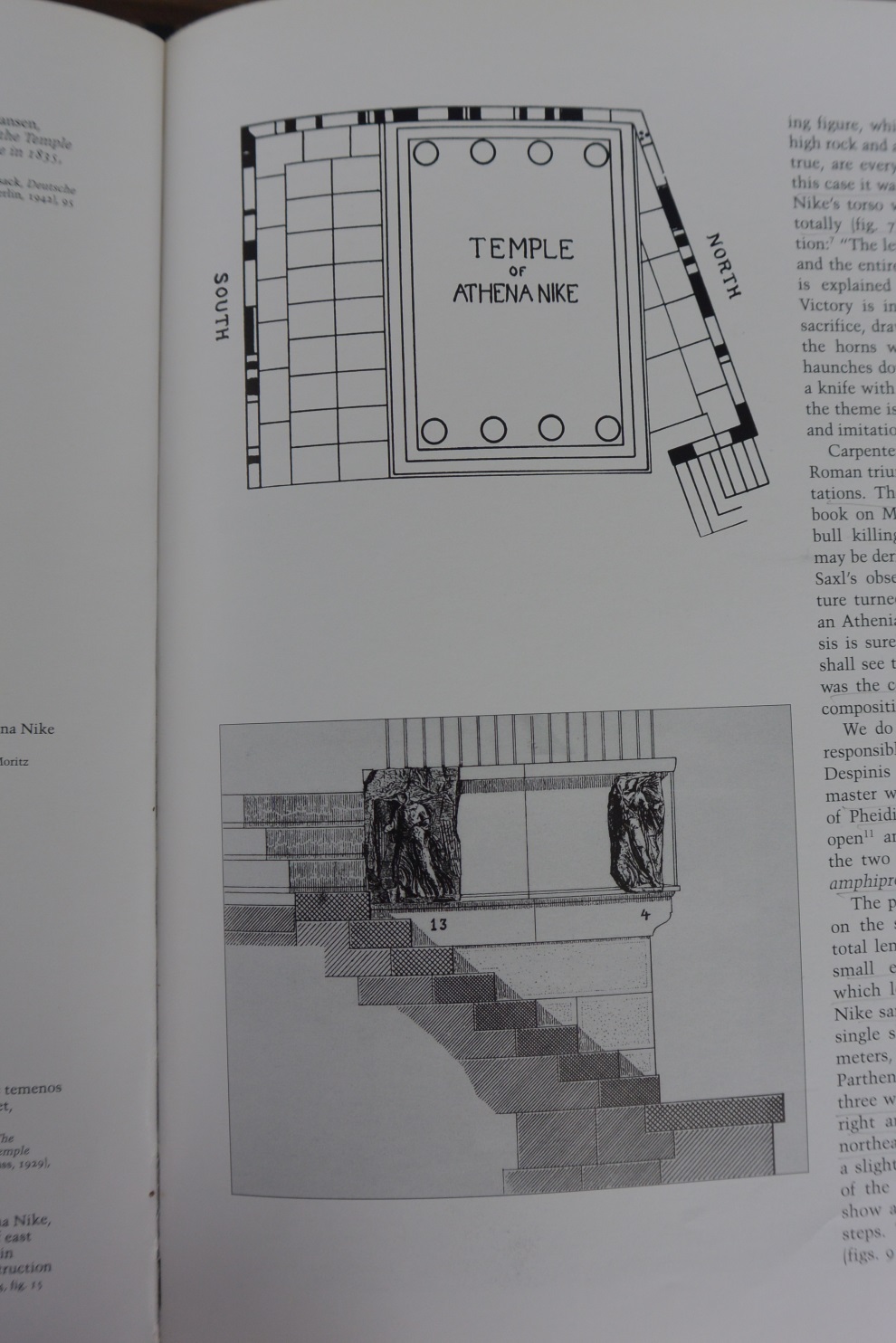 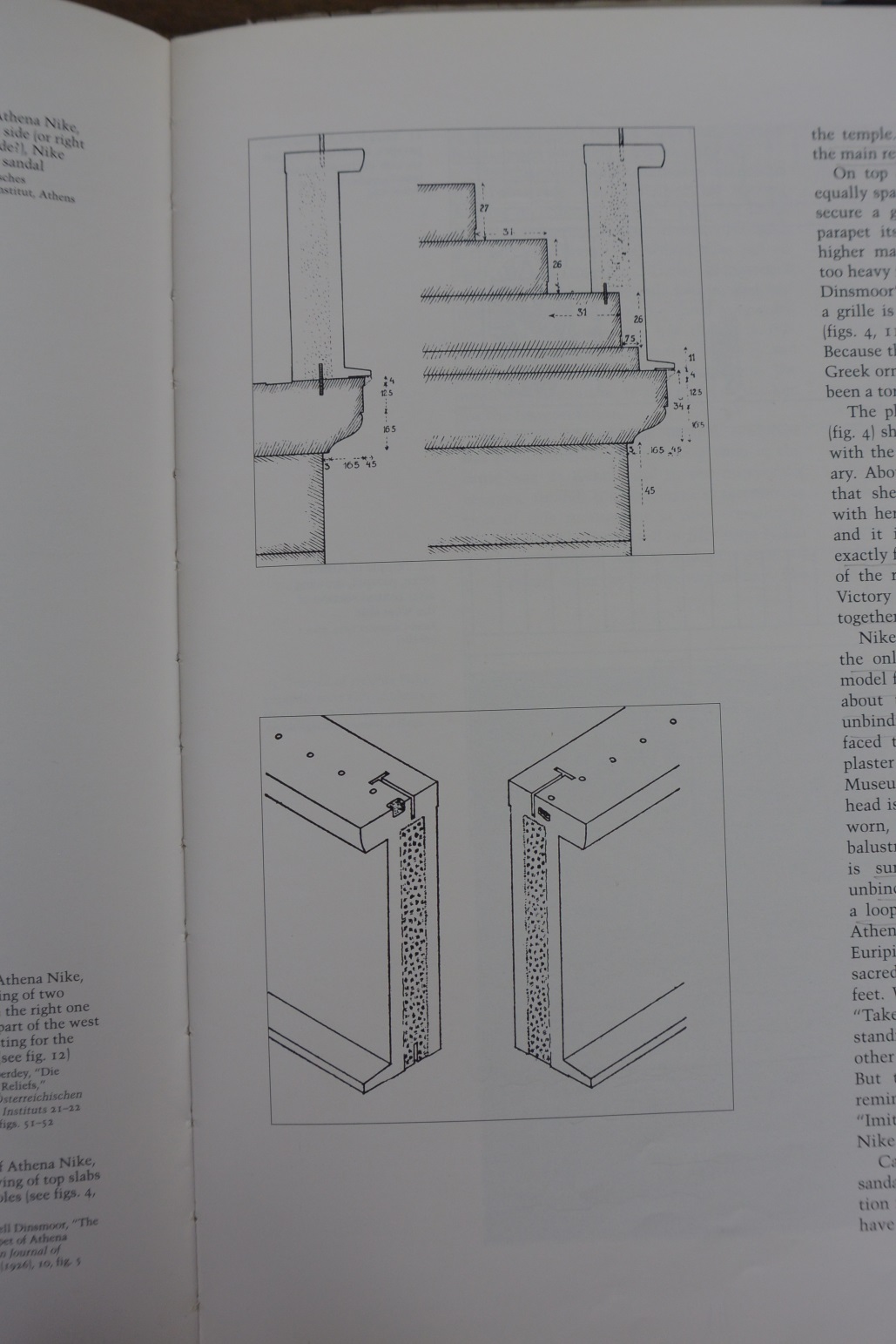 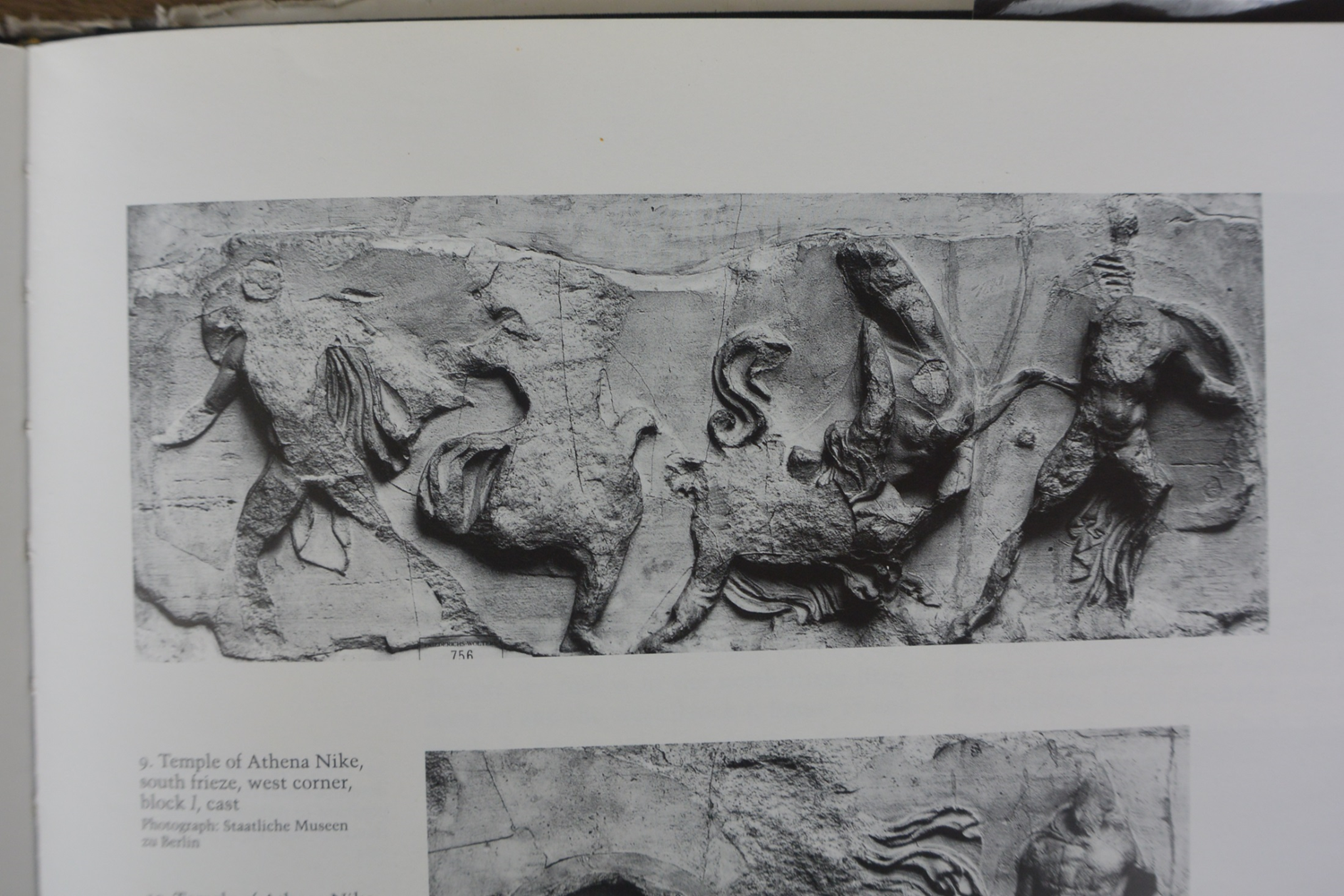 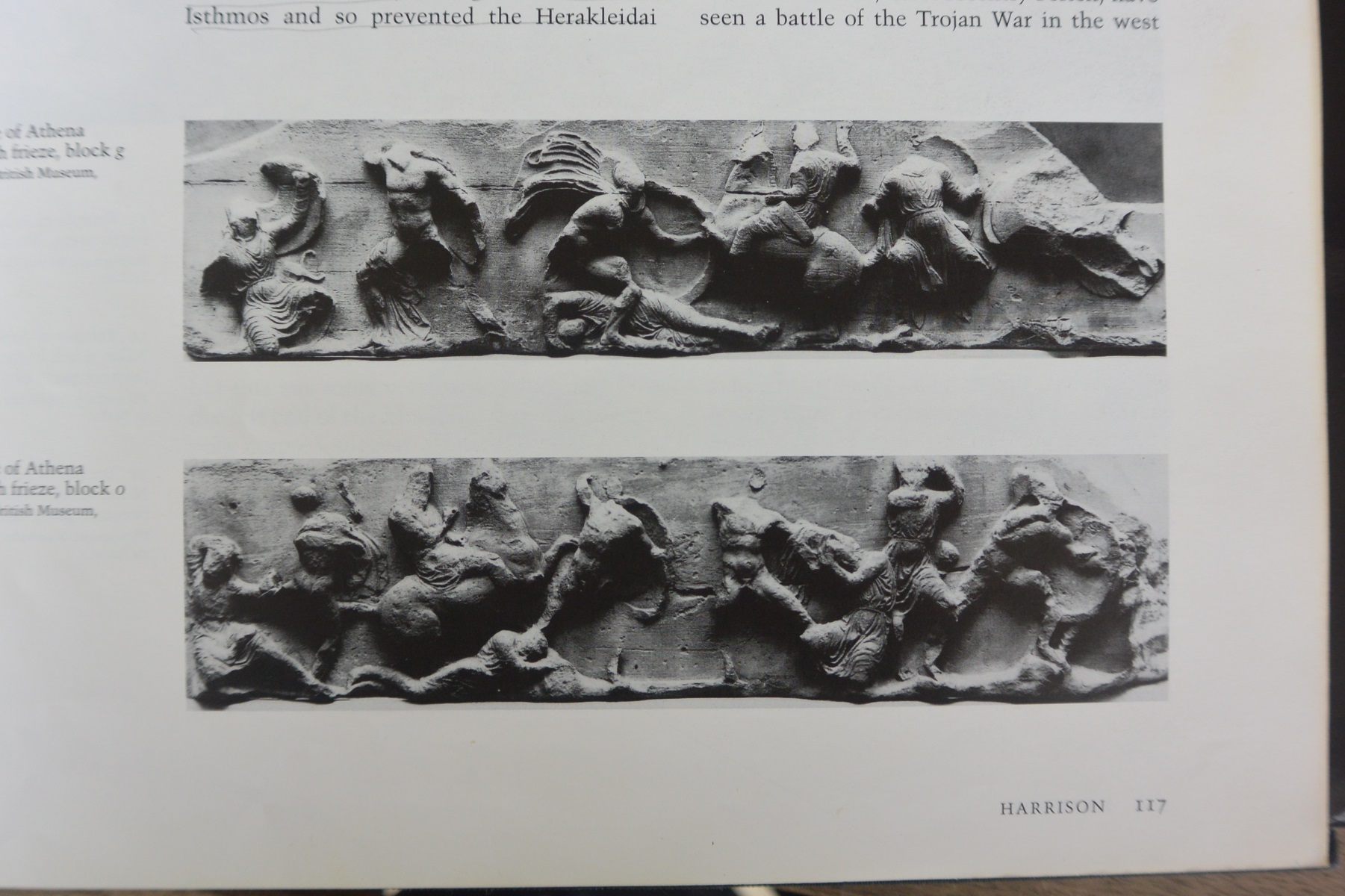 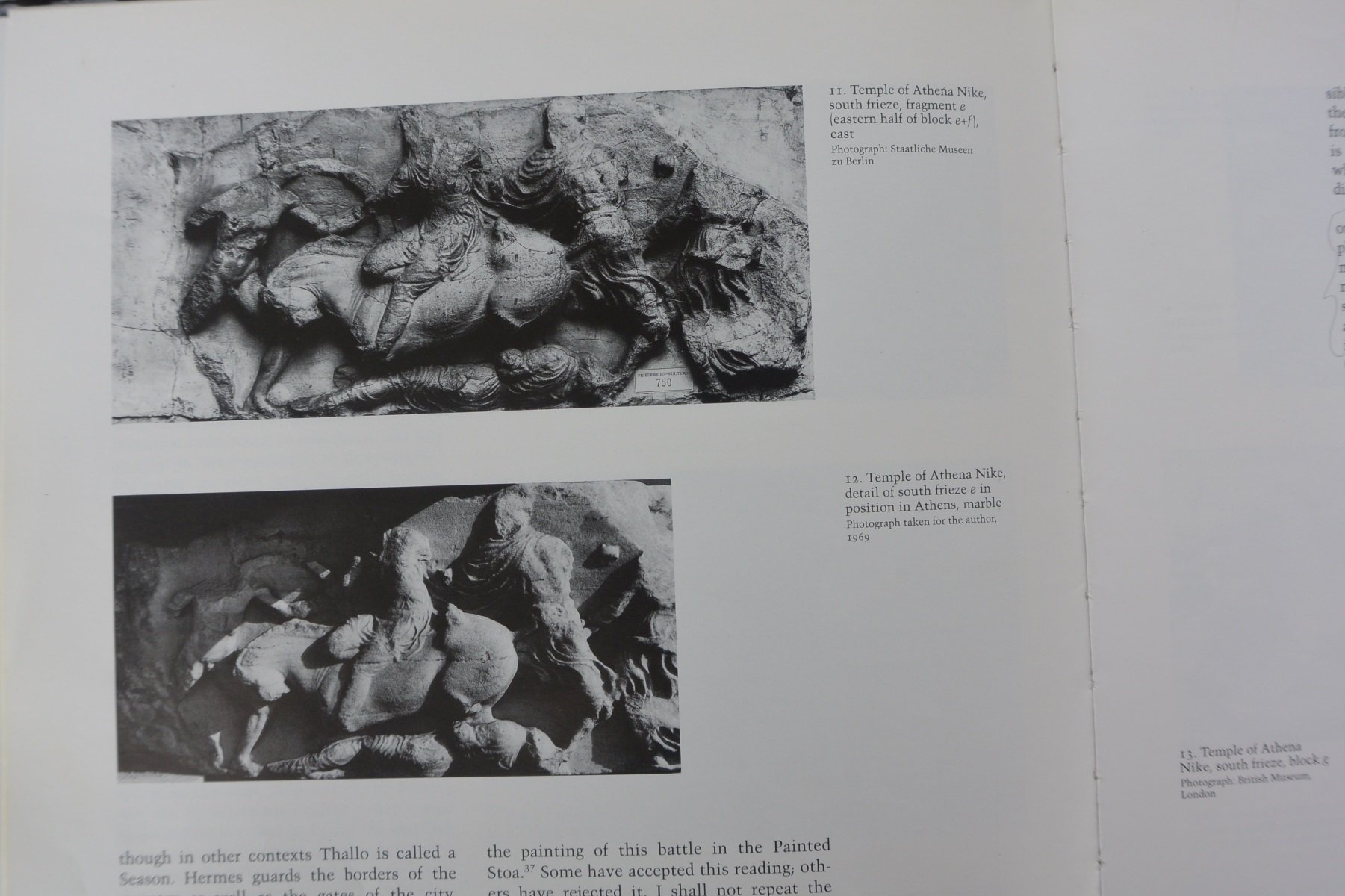 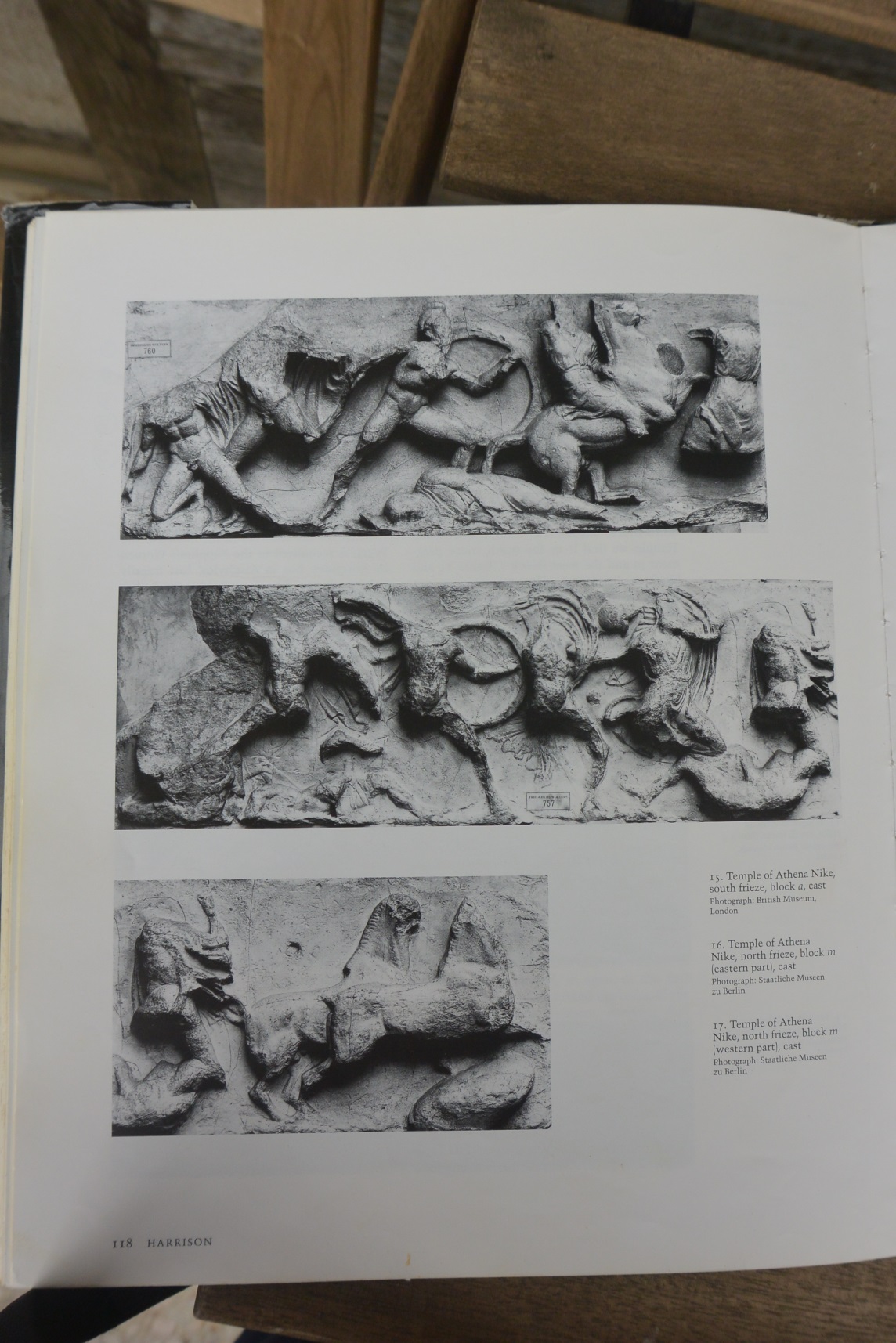 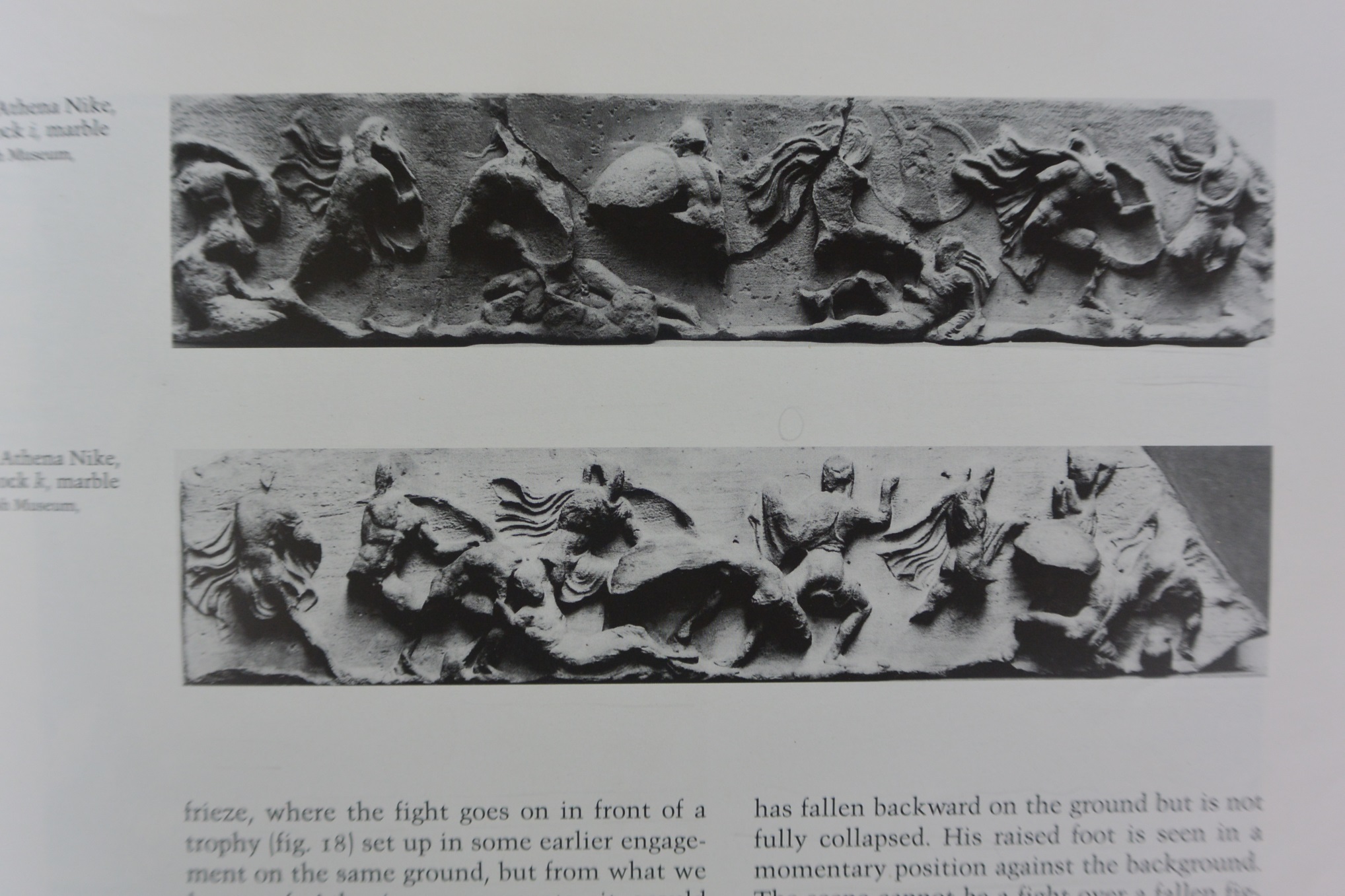 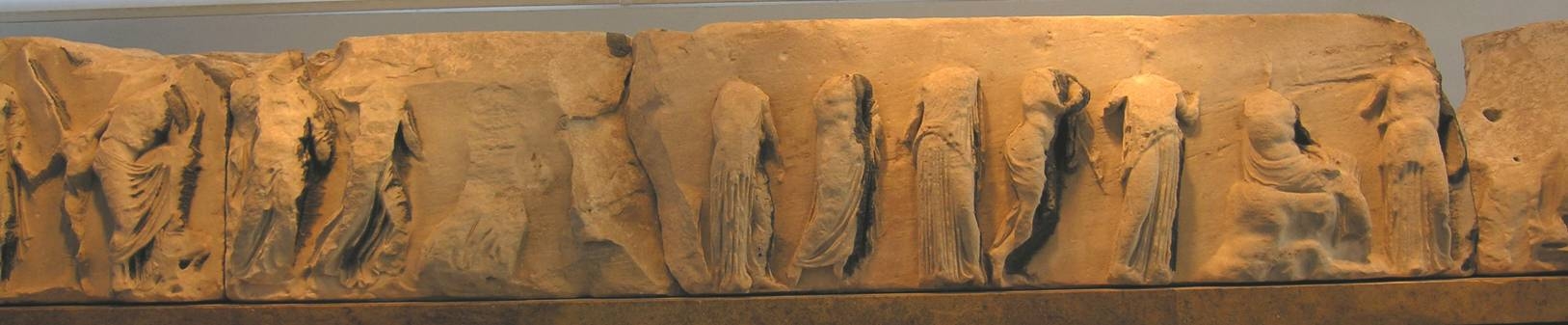 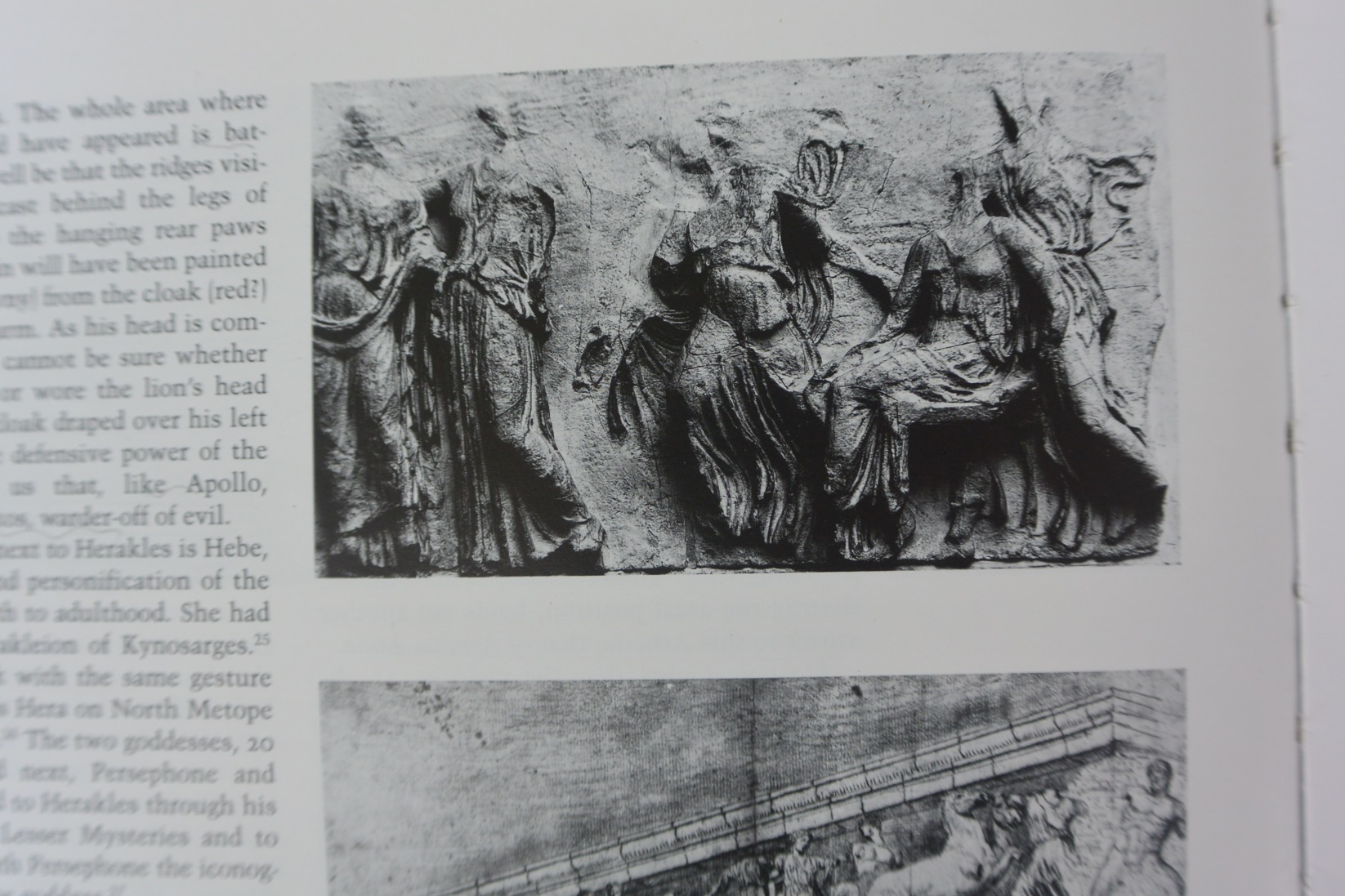 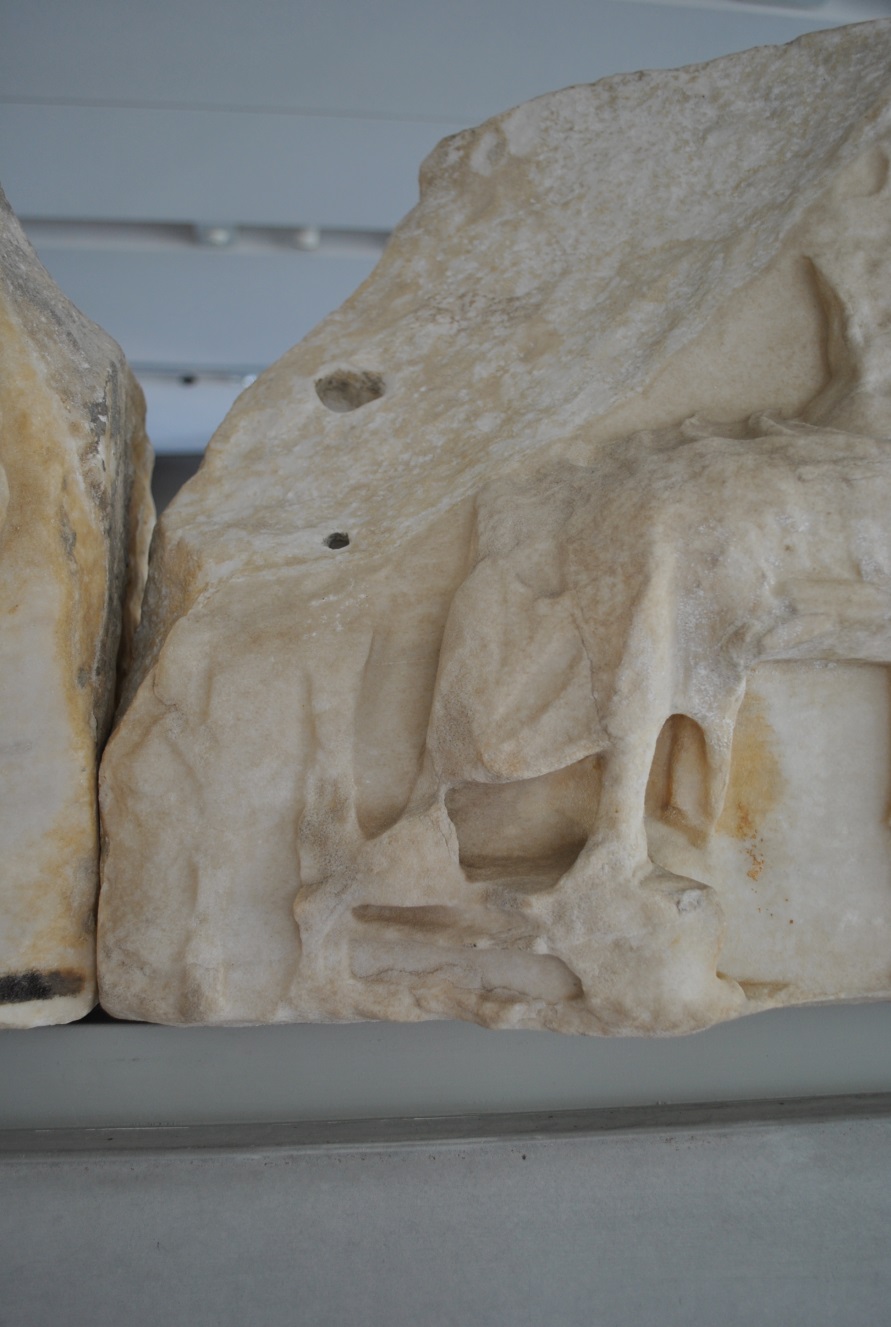 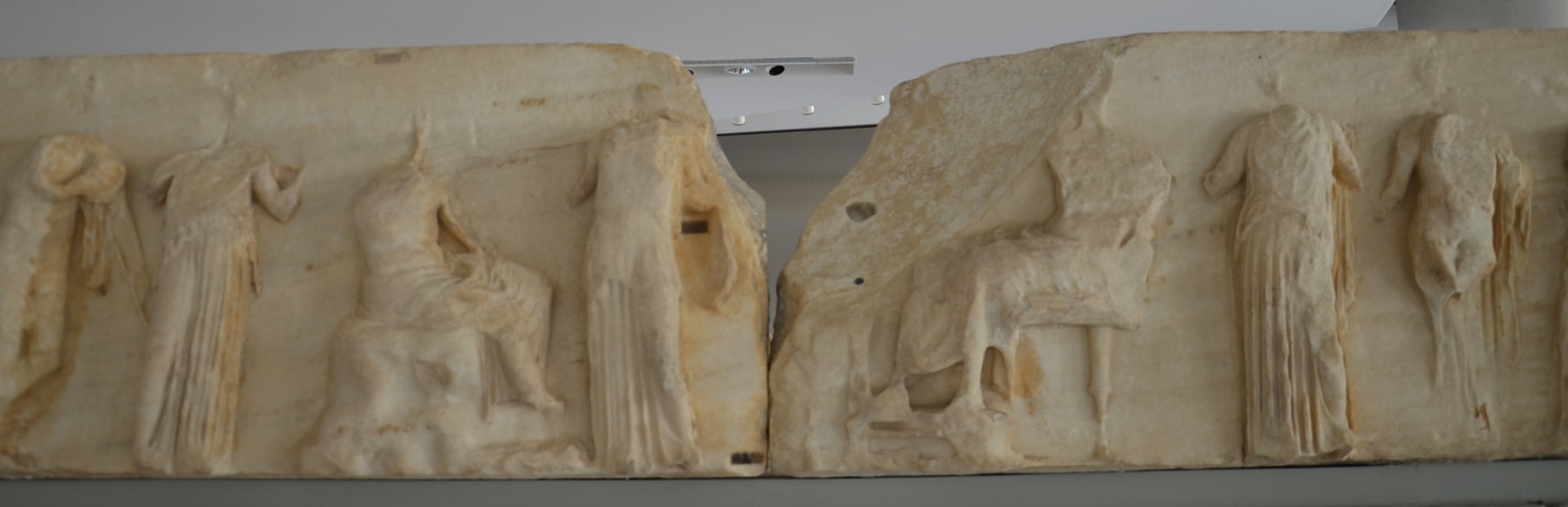 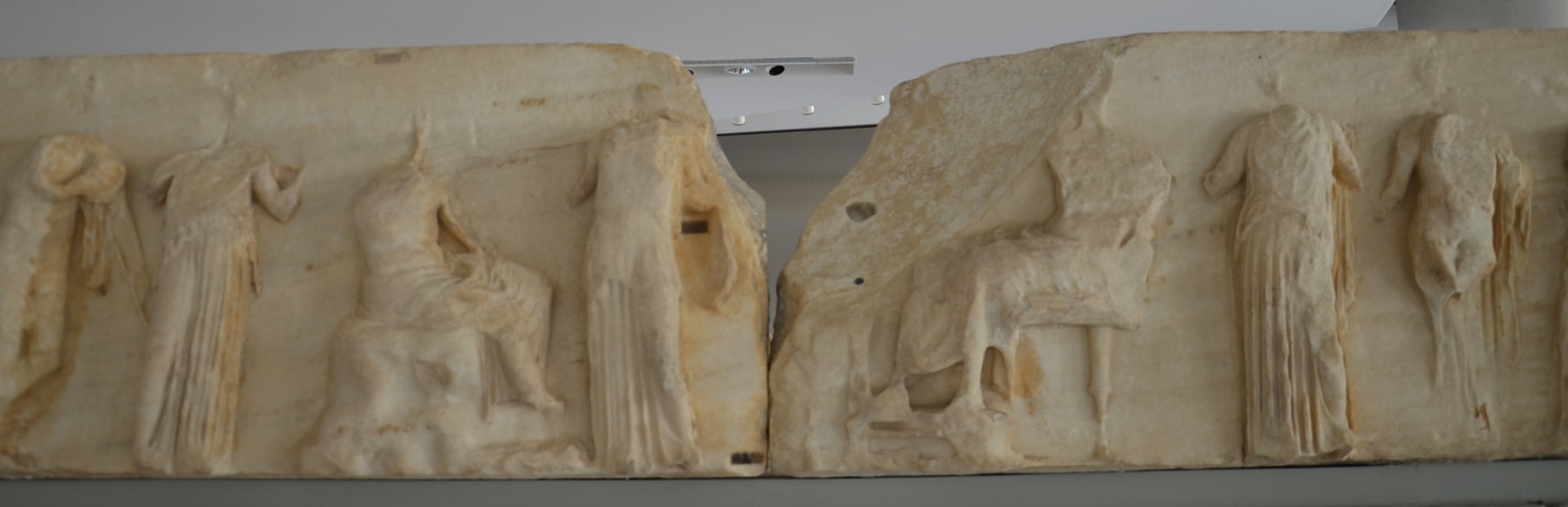 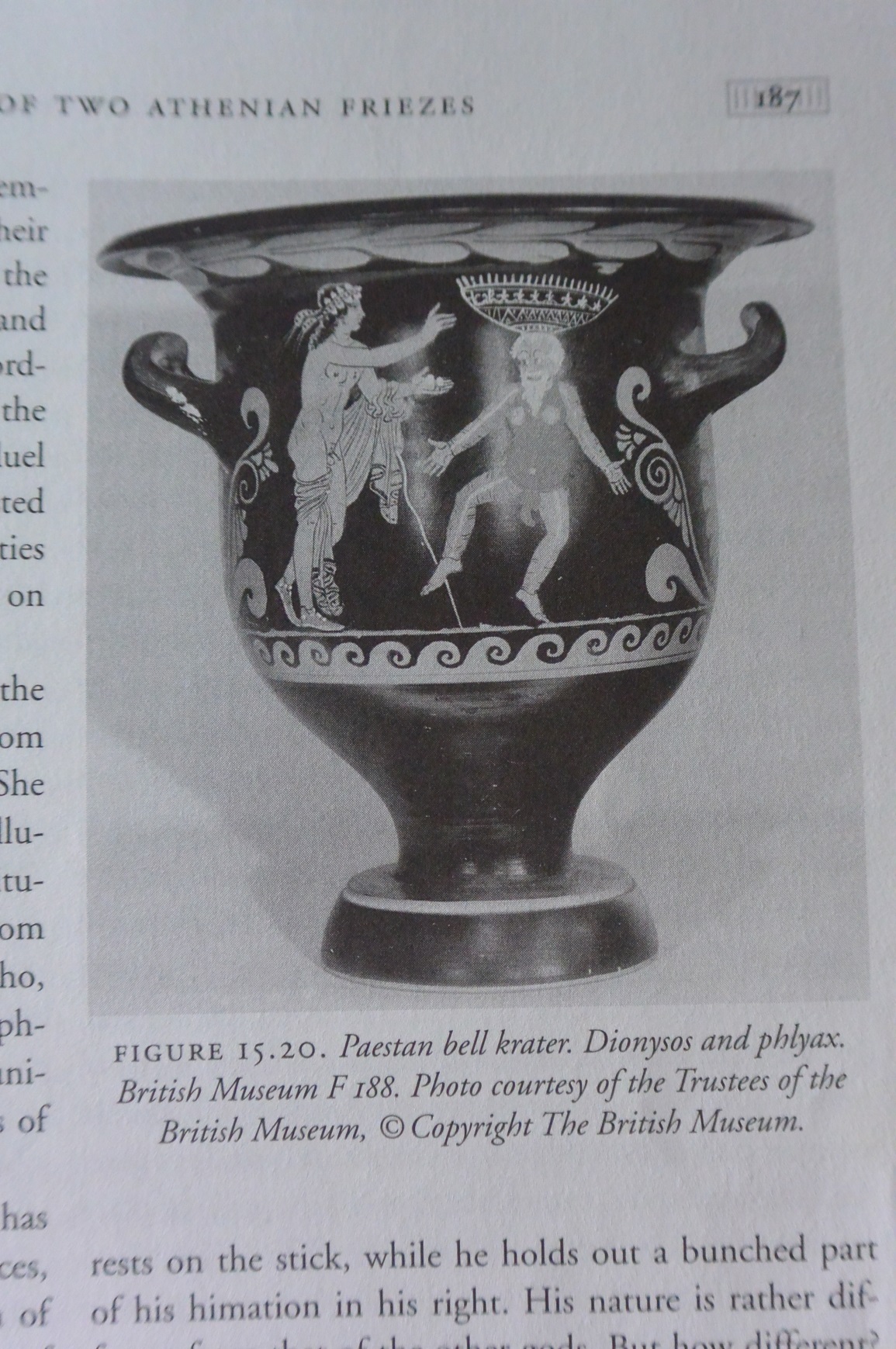 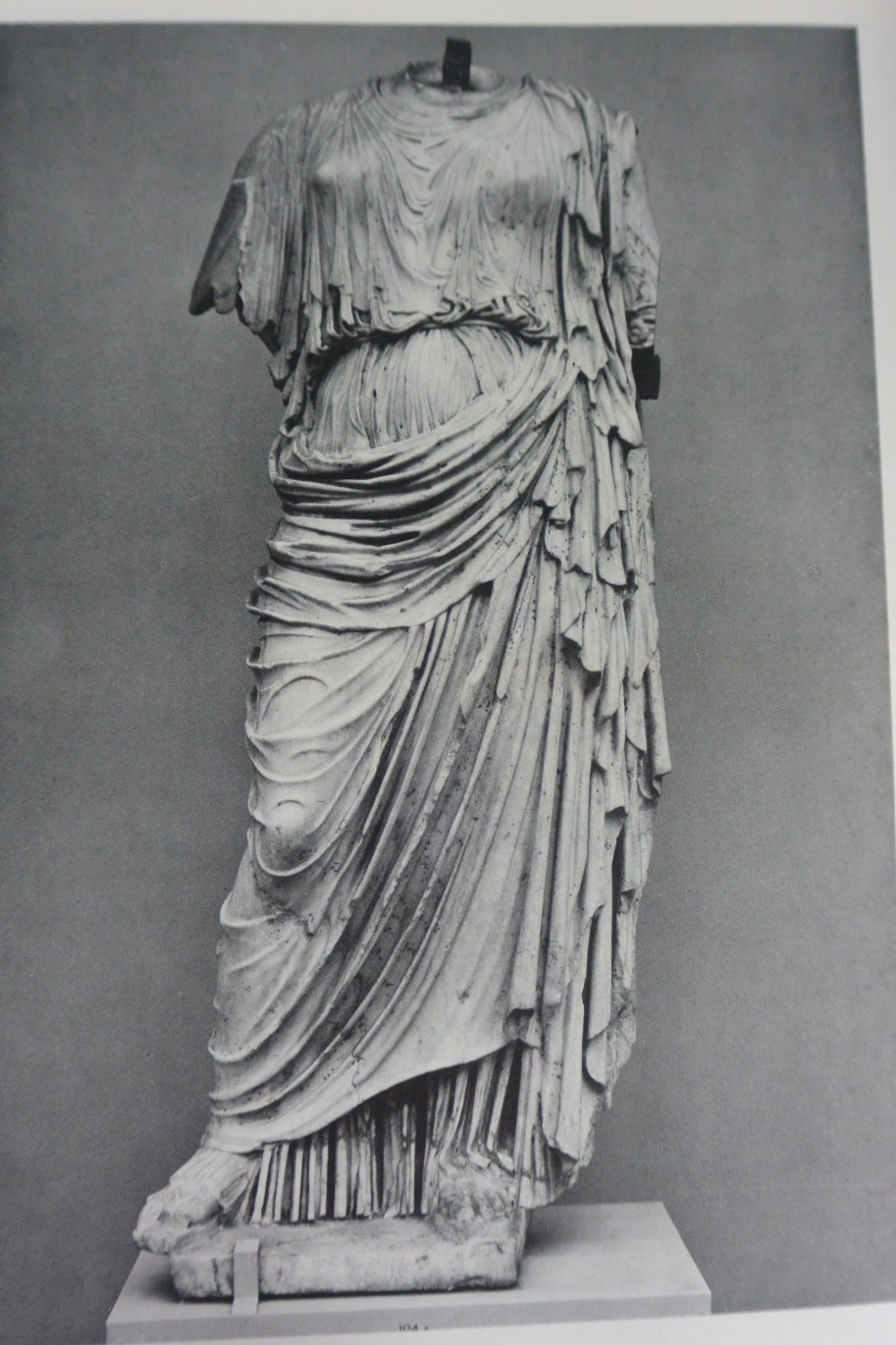 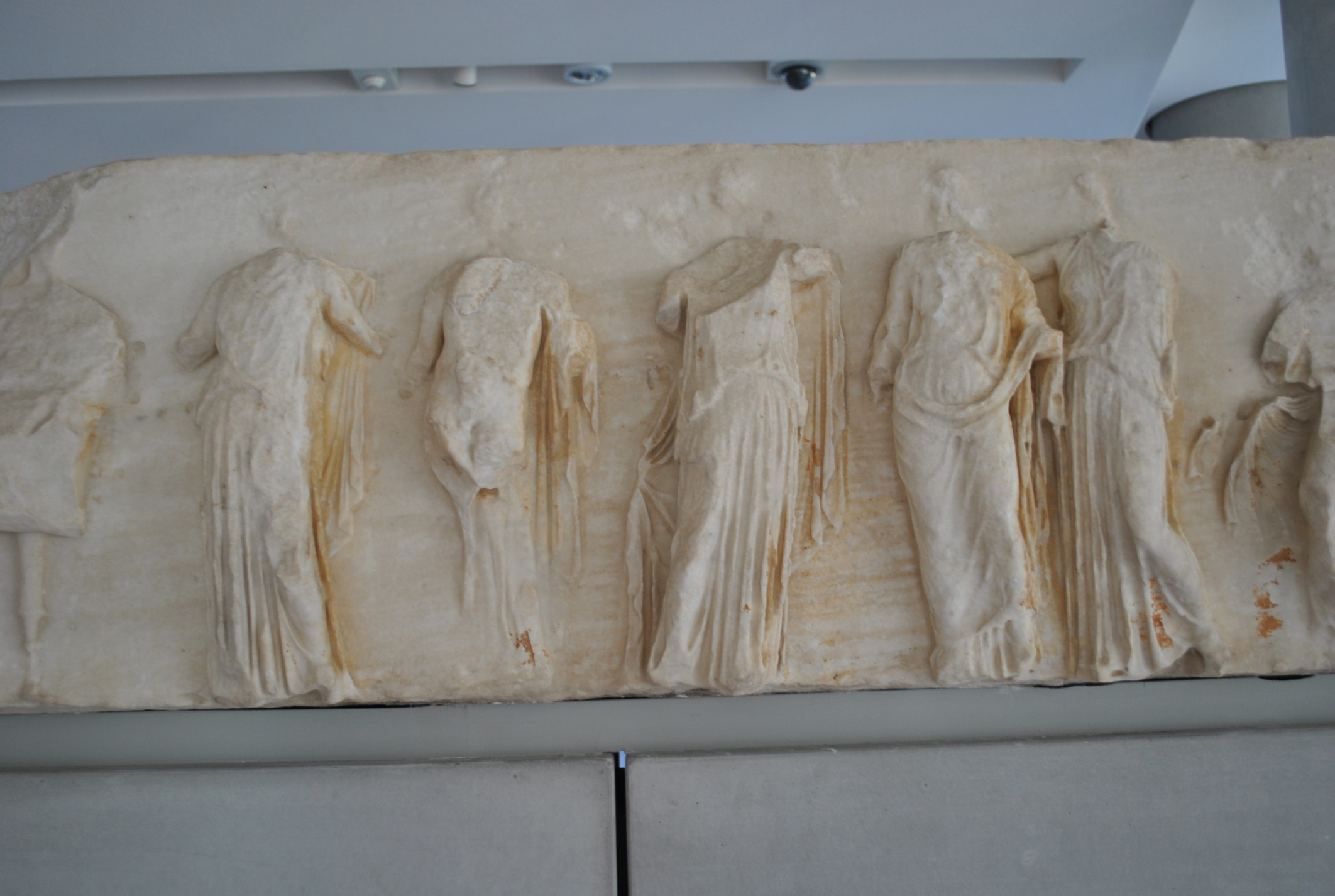 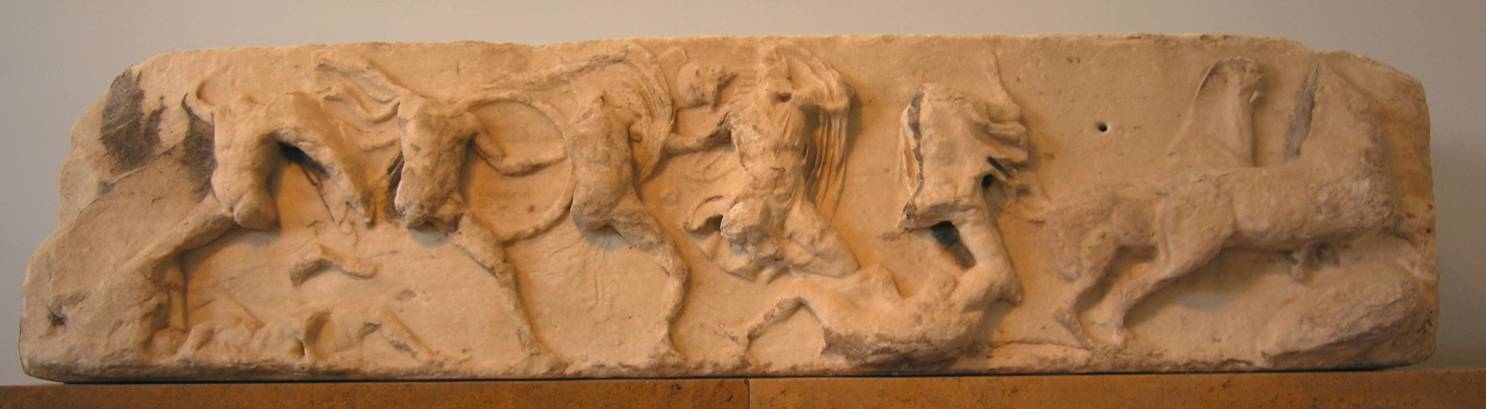 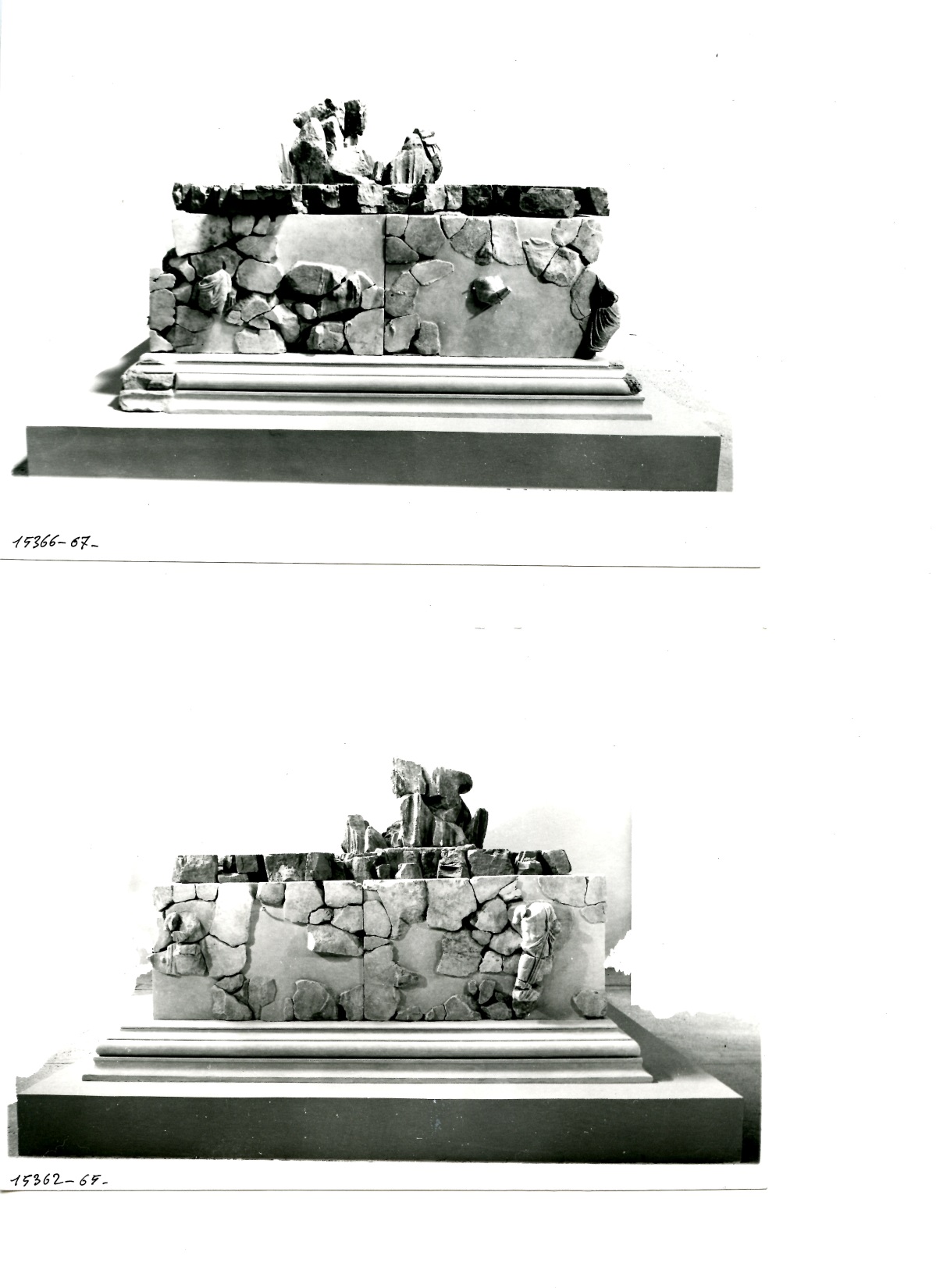 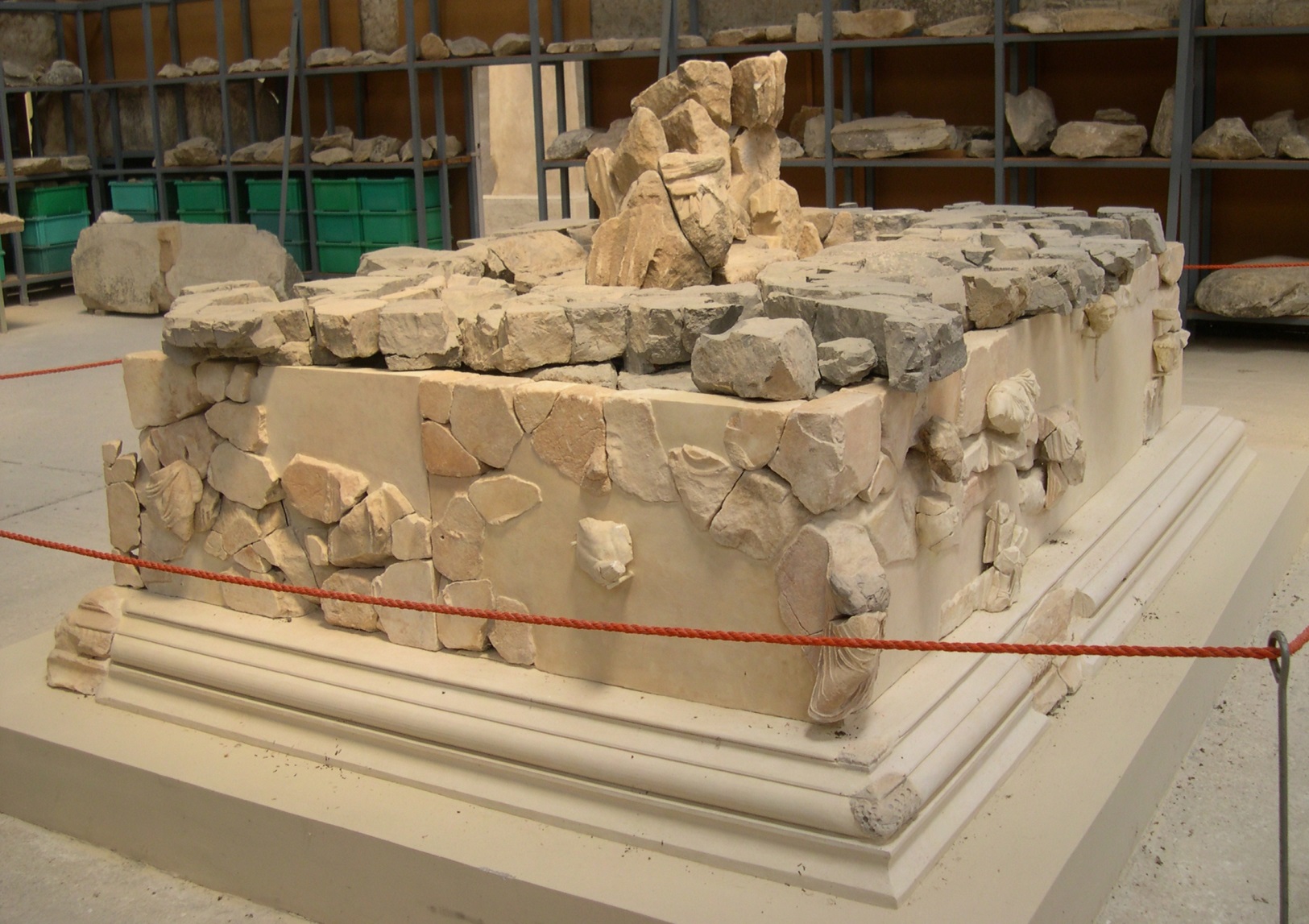